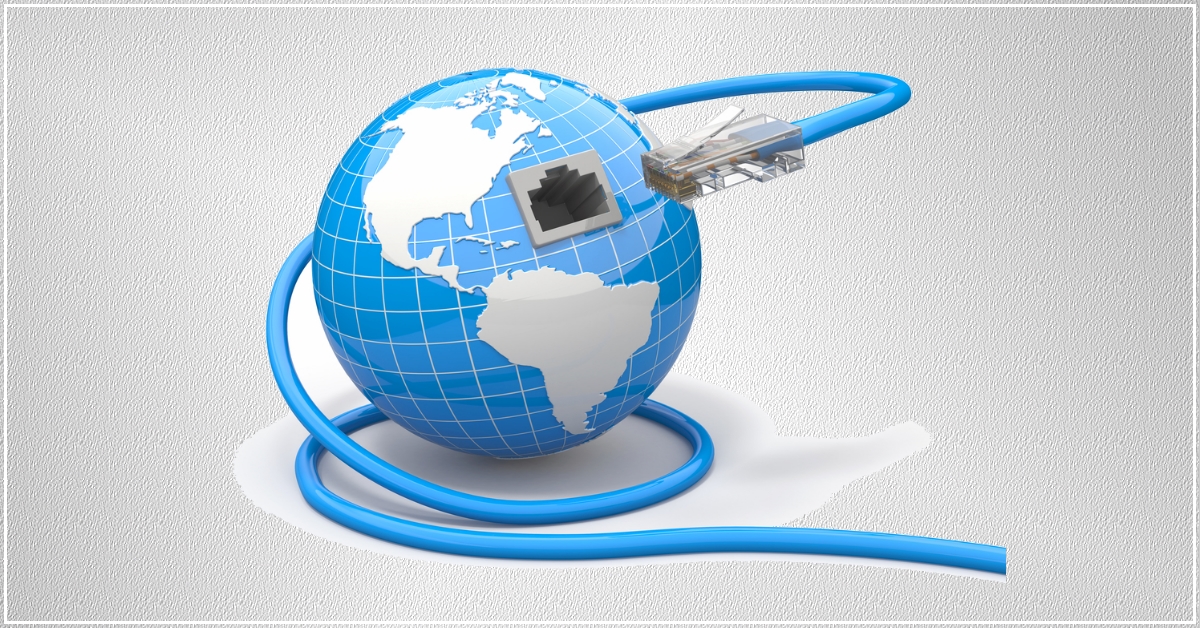 Internet
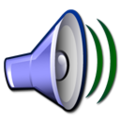 Co to jest Internet?
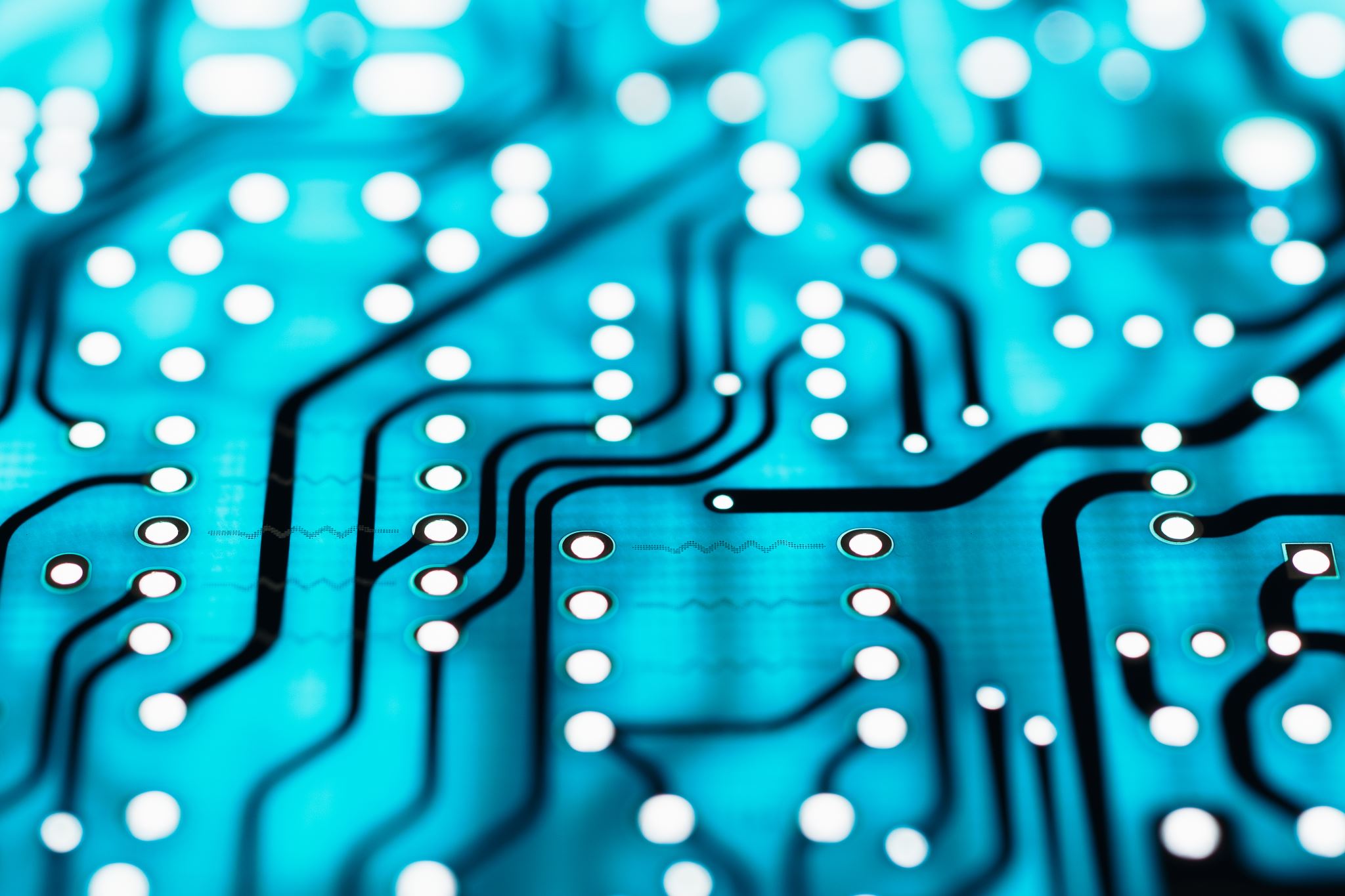 Internet to sieć połączeń pomiędzy komputerami.
Gdzie możemy   			znaleźć Internet?
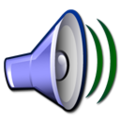 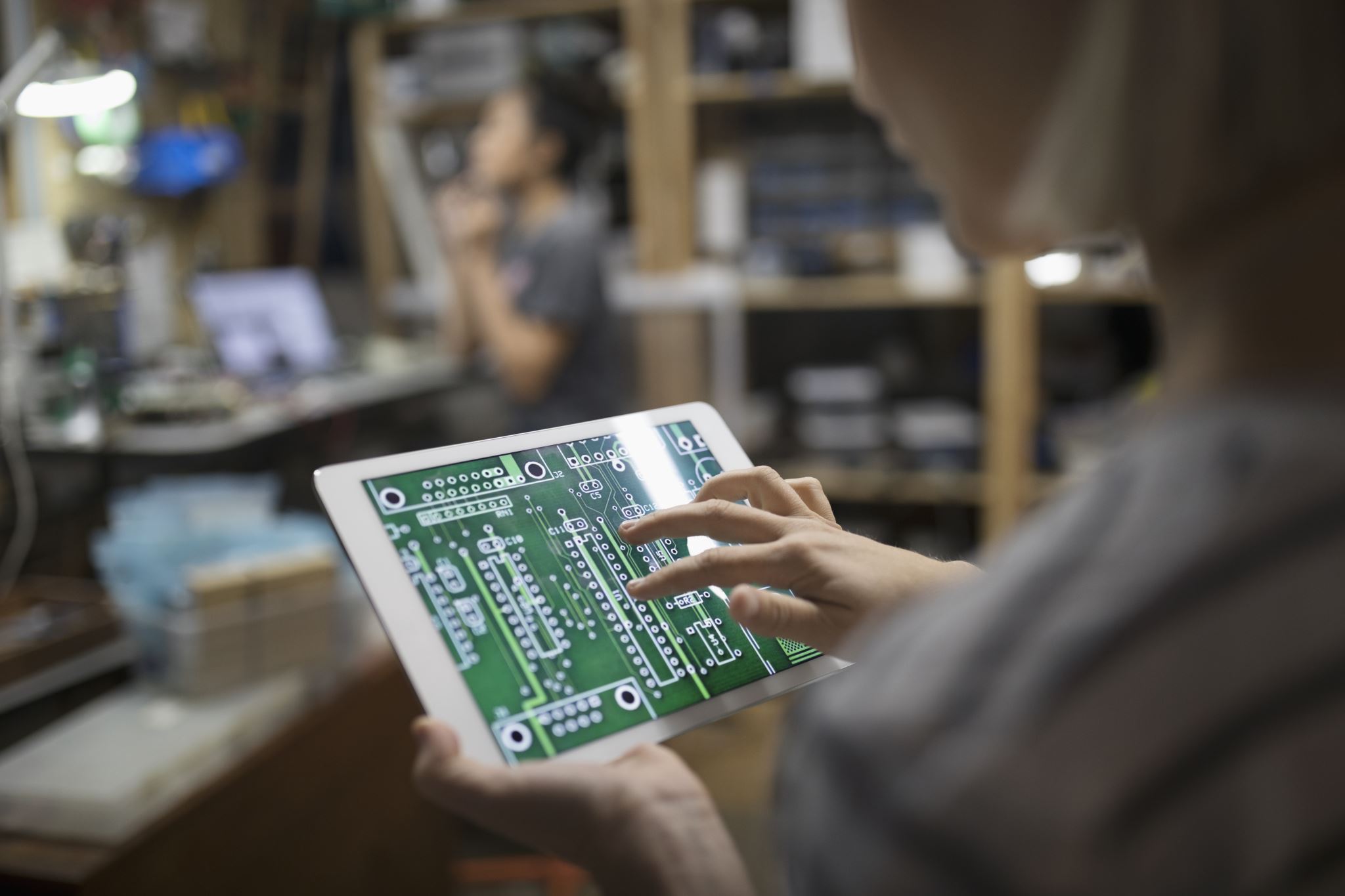 Internet możemy znaleźć w:
komputerze
tablecie
laptopie
telefonie
telewizorze
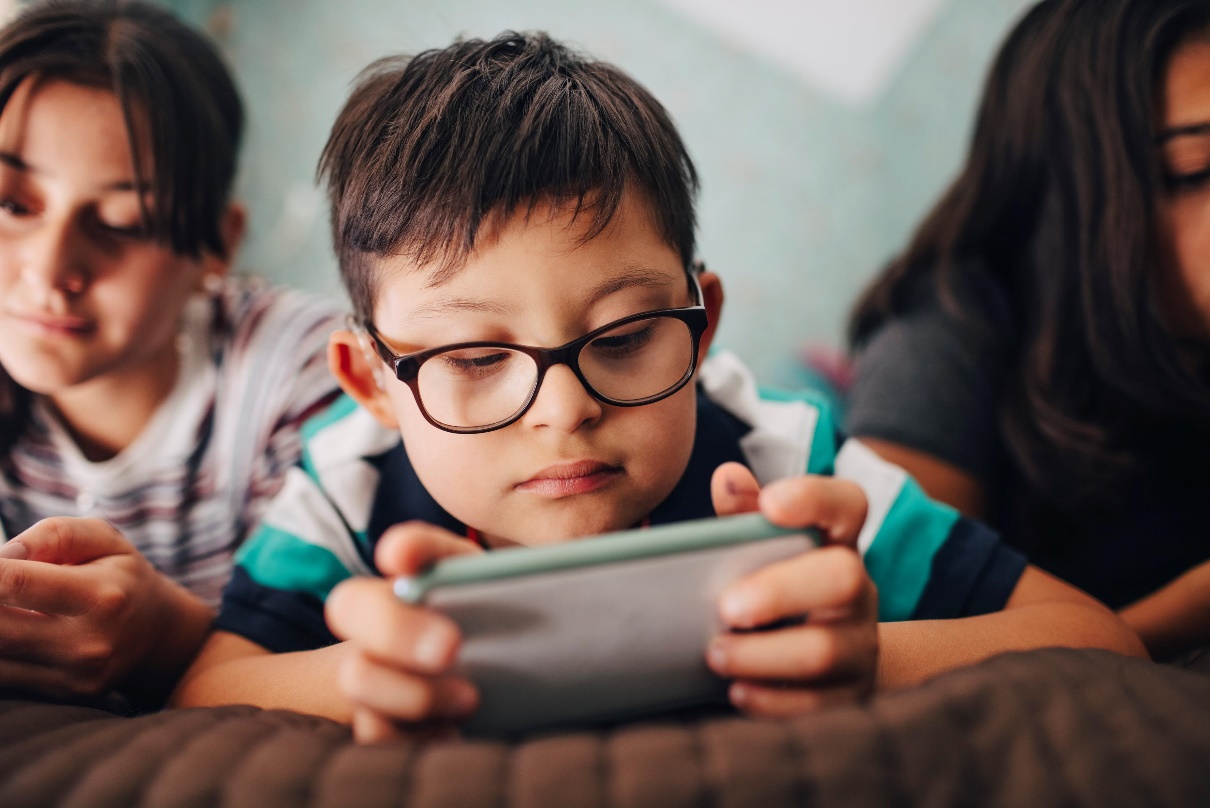 Do czego służy Internet?
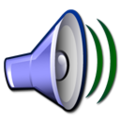 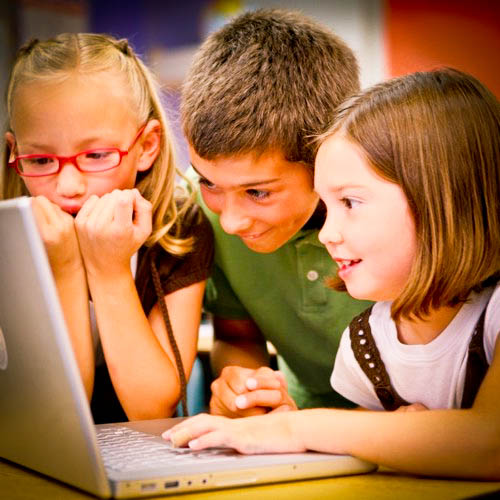 Internet służy do:
czytania
oglądania bajek, filmów
słuchania muzyki
grania
przesyłania wiadomości
robienia zakupów
To zdjęcie, autor: Nieznany autor, licencja: CC BY-SA
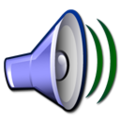 Z czego najczęściej korzystacie?
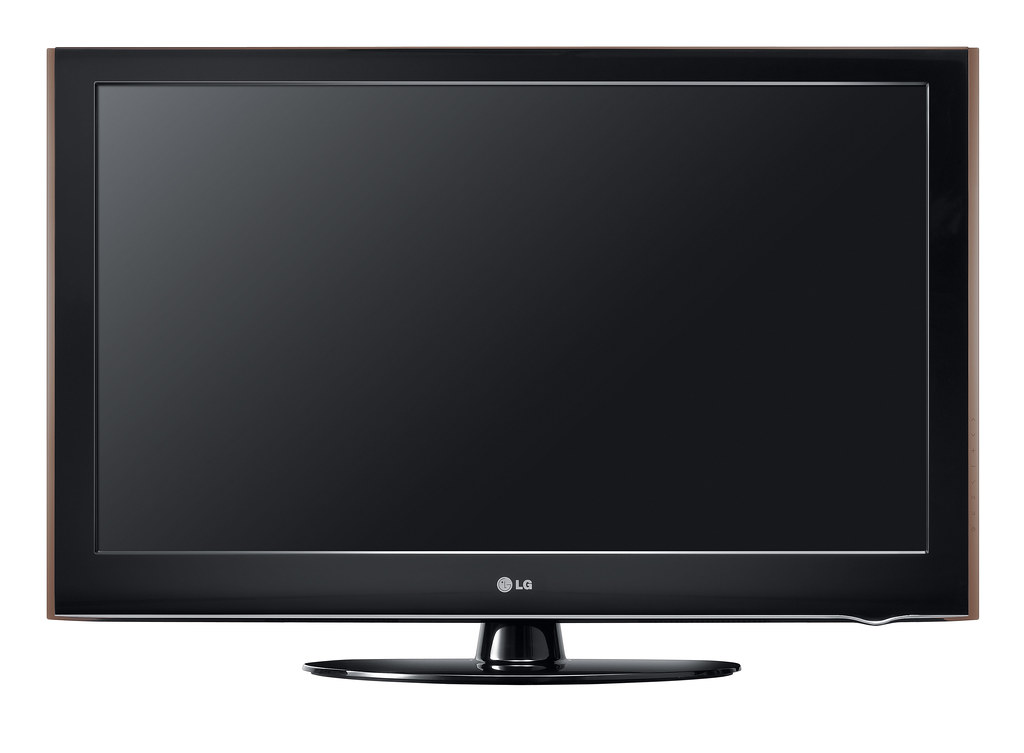 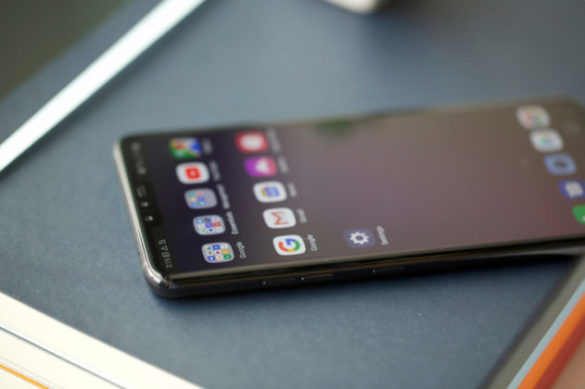 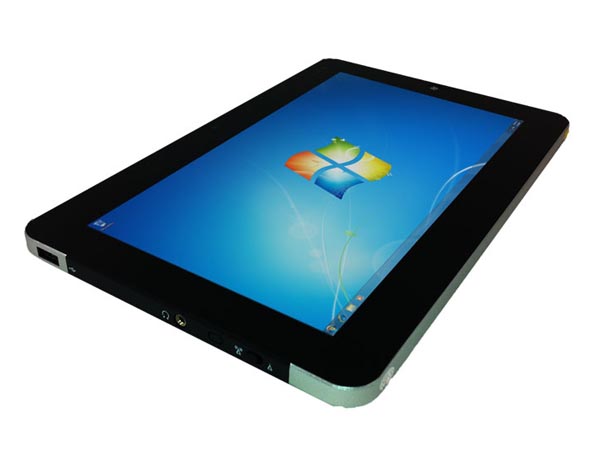 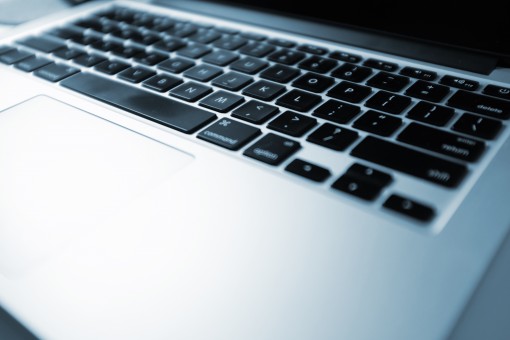 To zdjęcie, autor: Nieznany autor, licencja: CC BY
To zdjęcie, autor: Nieznany autor, licencja: CC BY-SA-NC
Sposoby bezpiecznego korzystania 
z Internetu!
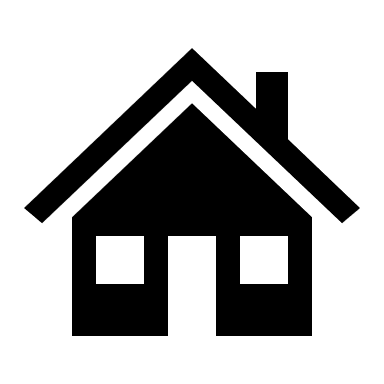 Chroń swoją prywatność!
Nie podawaj swoich danych osobowych, takich jak: imię, nazwisko, numer telefonu czy adres domowy.
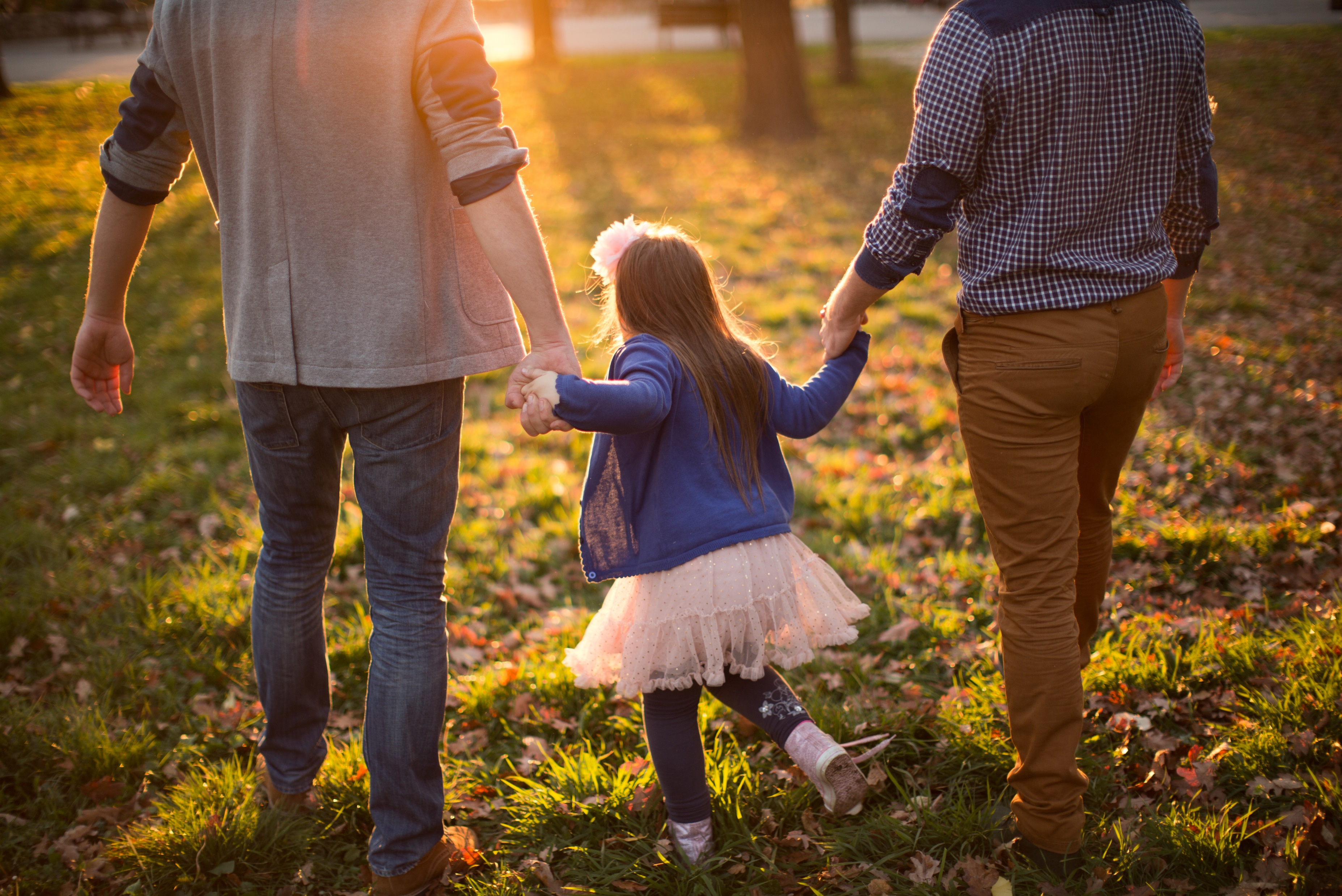 Mów, jeśli coś jest nie tak! 
W sytuacji, kiedy ktoś lub coś Cię w Internecie zaniepokoi lub wystraszy, koniecznie opowiedz       o tym rodzicom lub innej zaufanej osobie dorosłej.
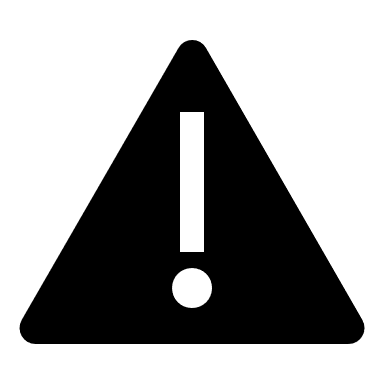 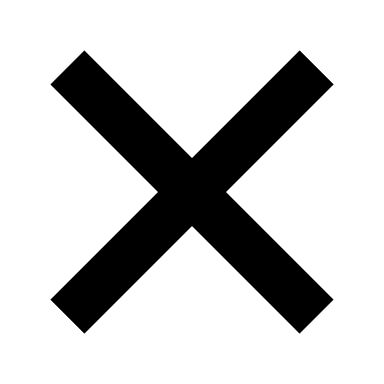 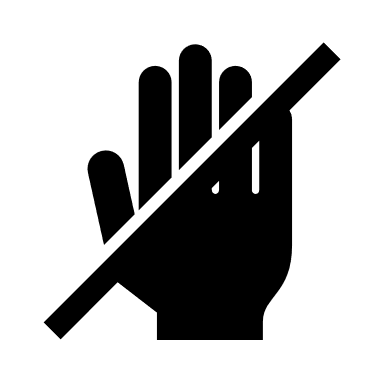 Nie ufaj osobom poznanym              w sieci!
Nie spotykaj się                                    z osobami poznanymi                        w Internecie.
Szanuj innych w sieci! 

Pamiętaj, by traktować innych z szacunkiem. 
Swoje zdanie wyrażaj, nie obrażając nikogo. 
Nie reaguj agresją na agresję.
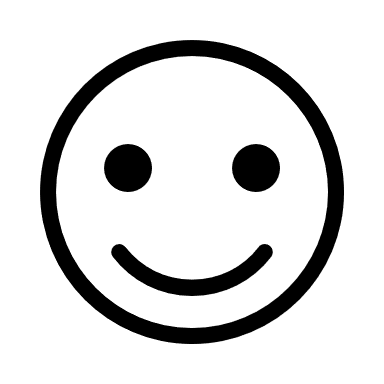 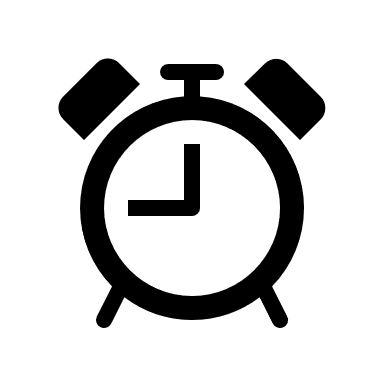 Korzystaj z umiarem z Internetu! 
Pamiętaj, że zbyt długie korzystanie   z komputera, tabletu czy smartfona może zaszkodzić Twojemu zdrowiu    i pogorszyć kontakty z bliskimi oraz    z koleżankami kolegami.
Oglądaj bajki, filmy  i gry odpowiednie do wieku!
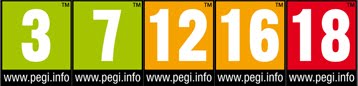 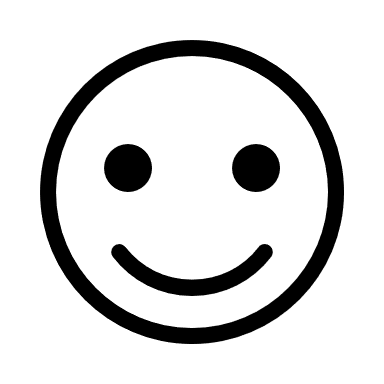 Jak w inny sposób można spędzać czas!
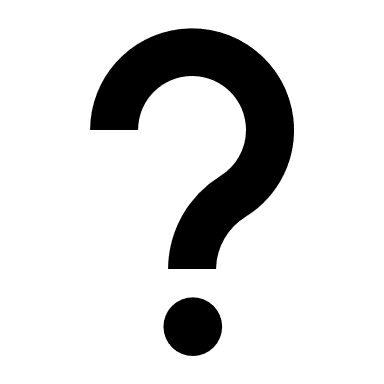 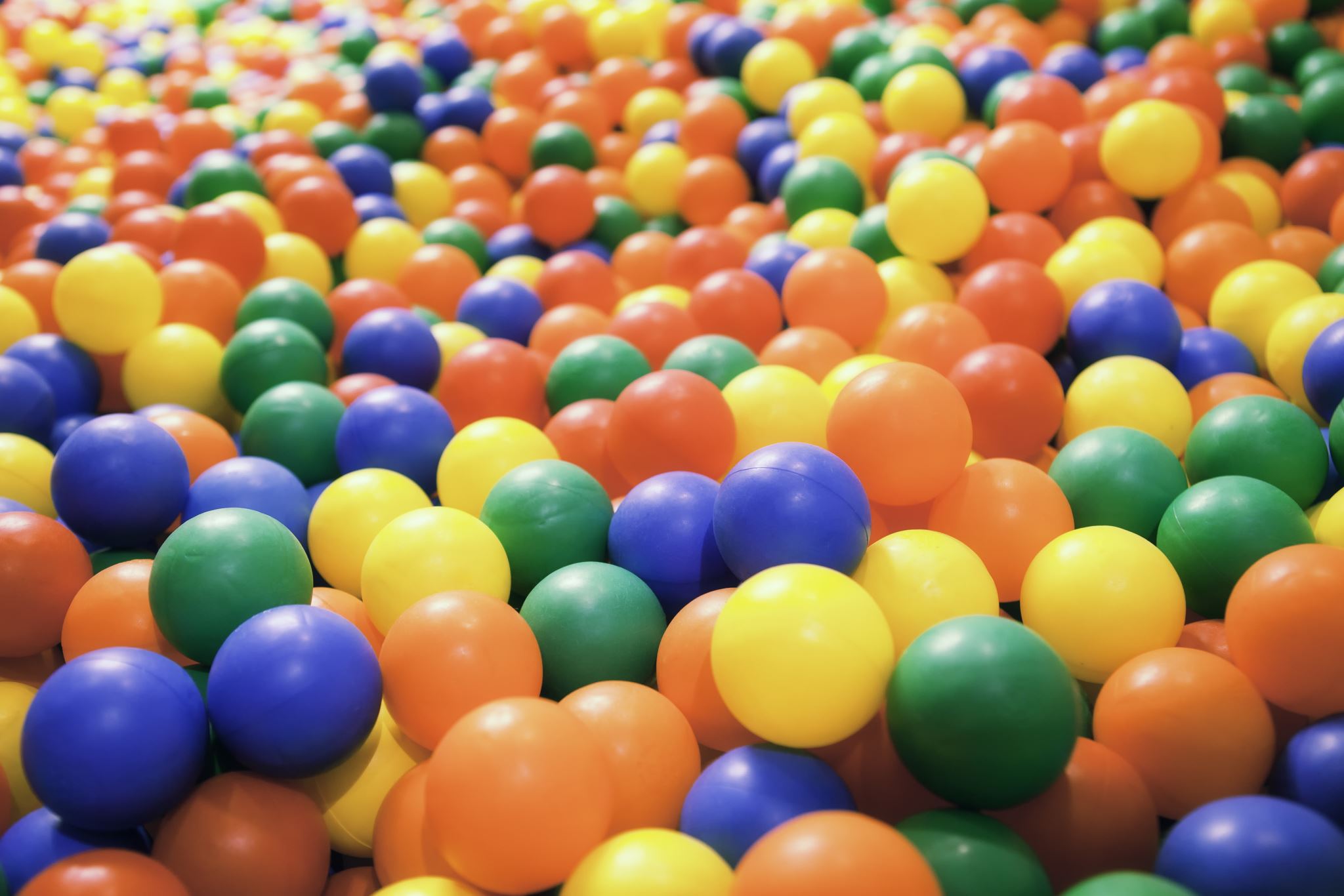 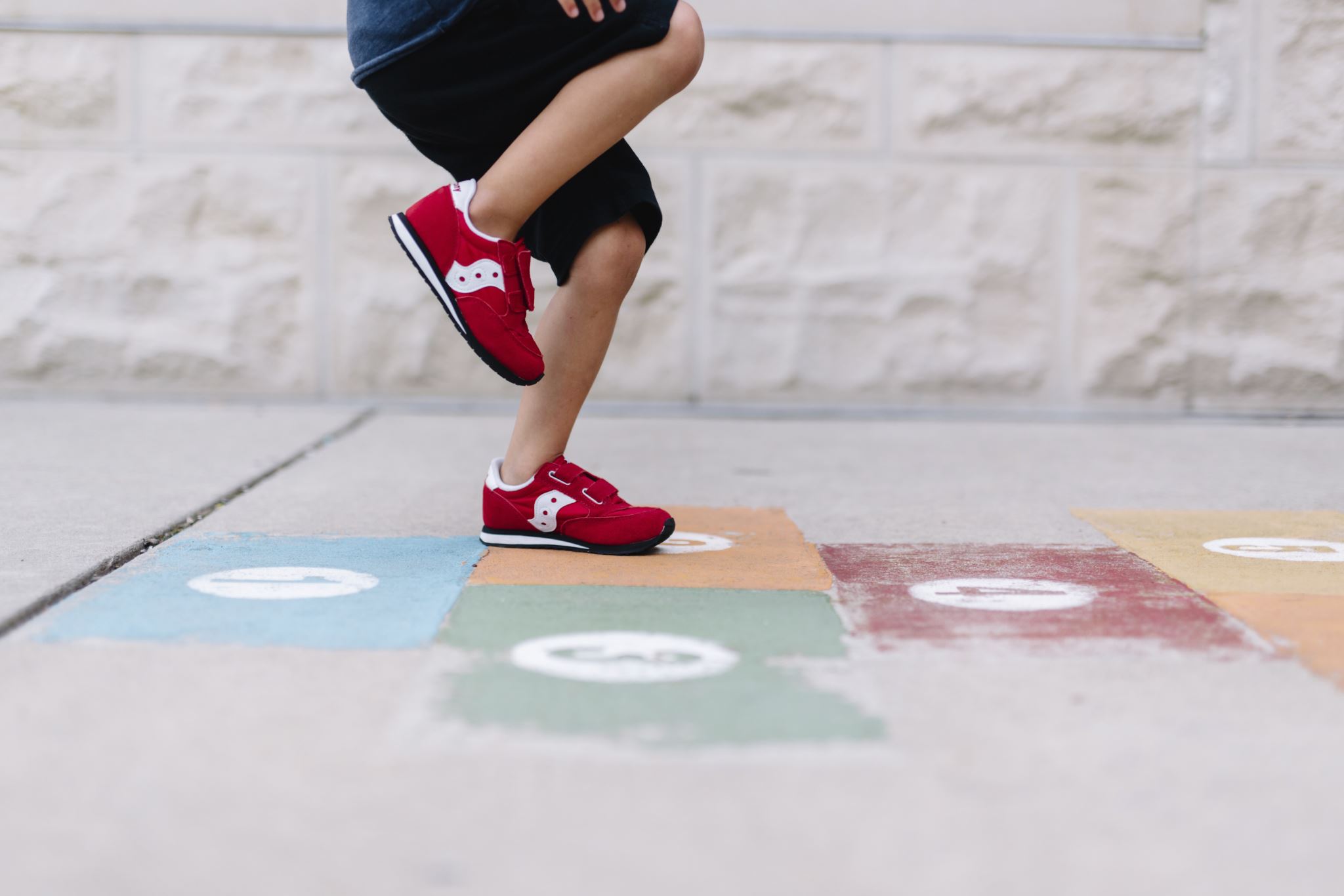 zabawa na placu zabaw
sala zabaw
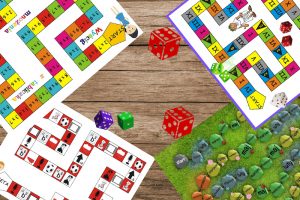 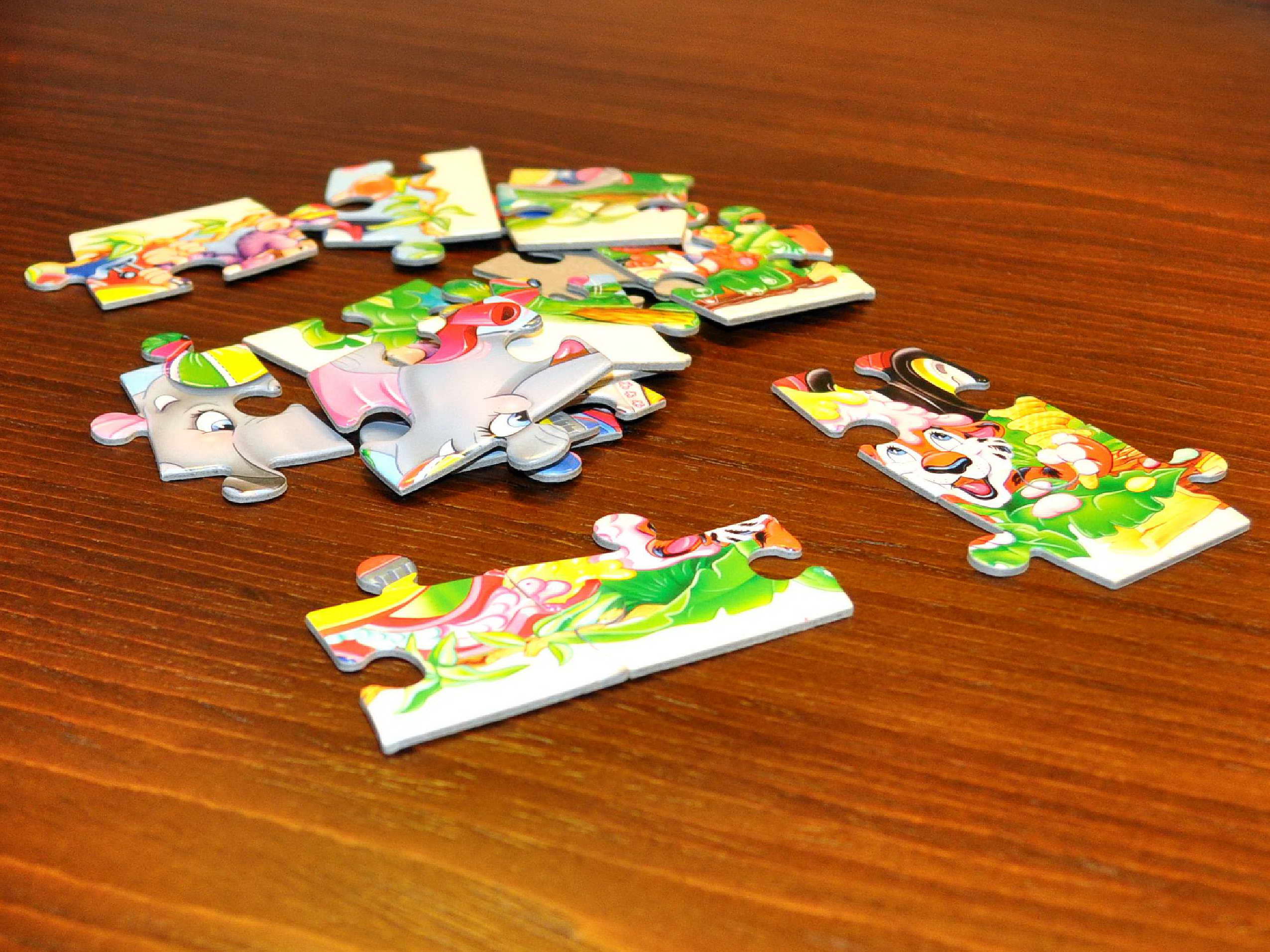 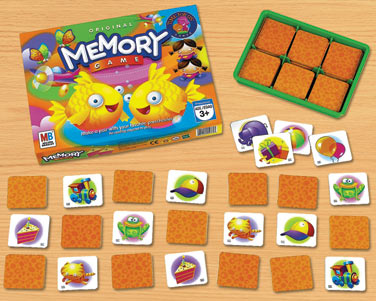 gry planszowe
puzzle
memory
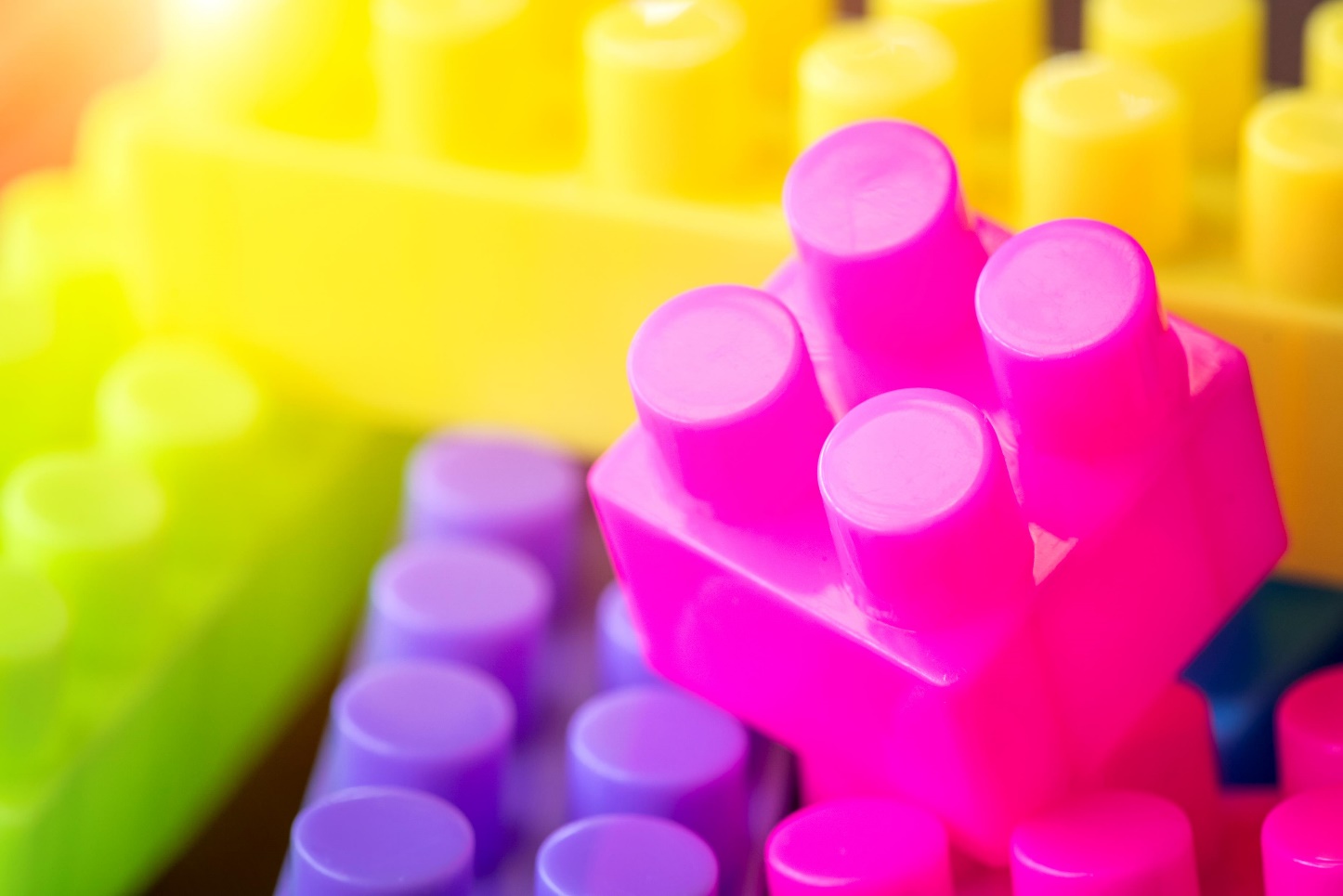 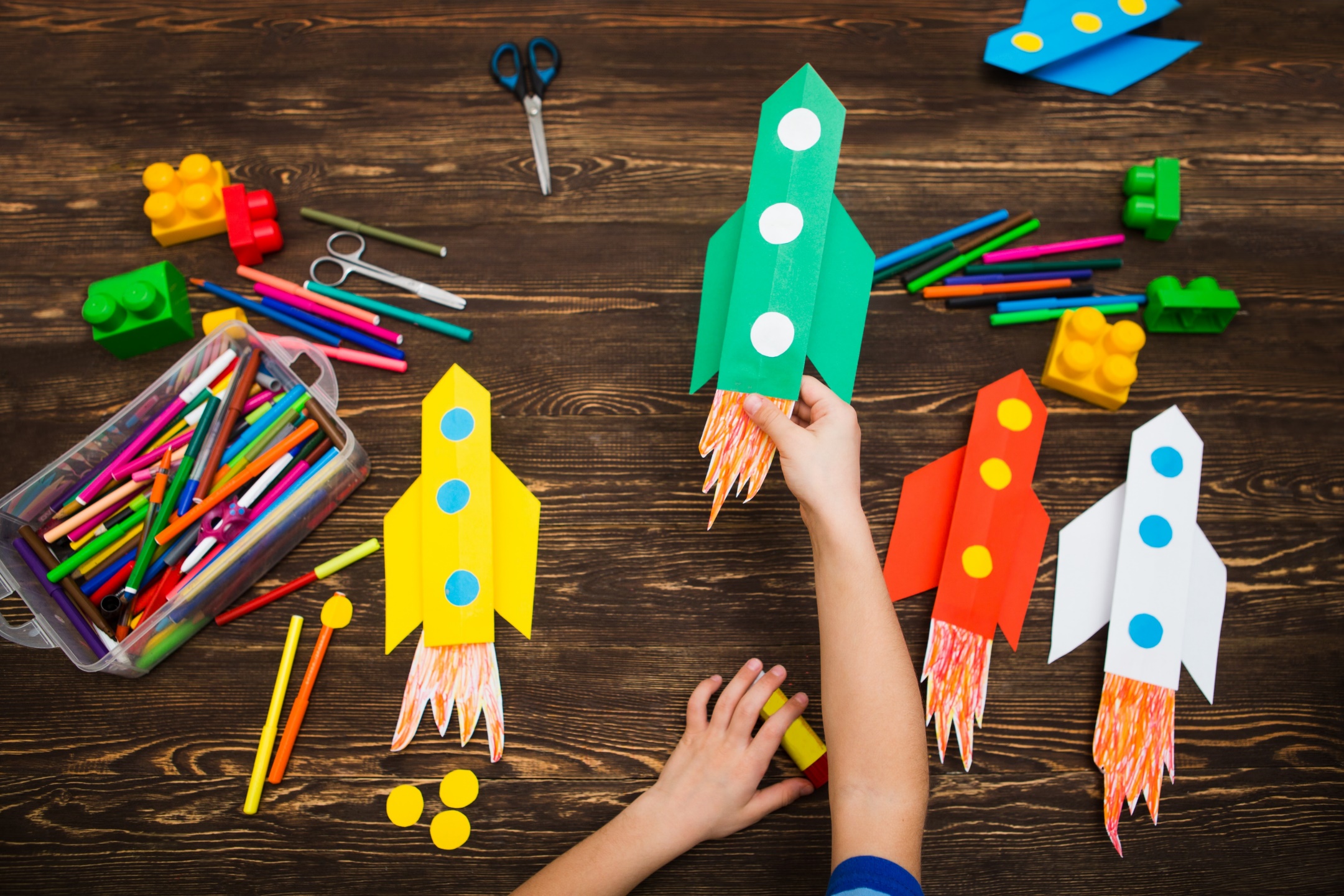 rysowanie
malowanie
lepienie
wyklejanie
wycinanie
zabawa klockami, figurkami
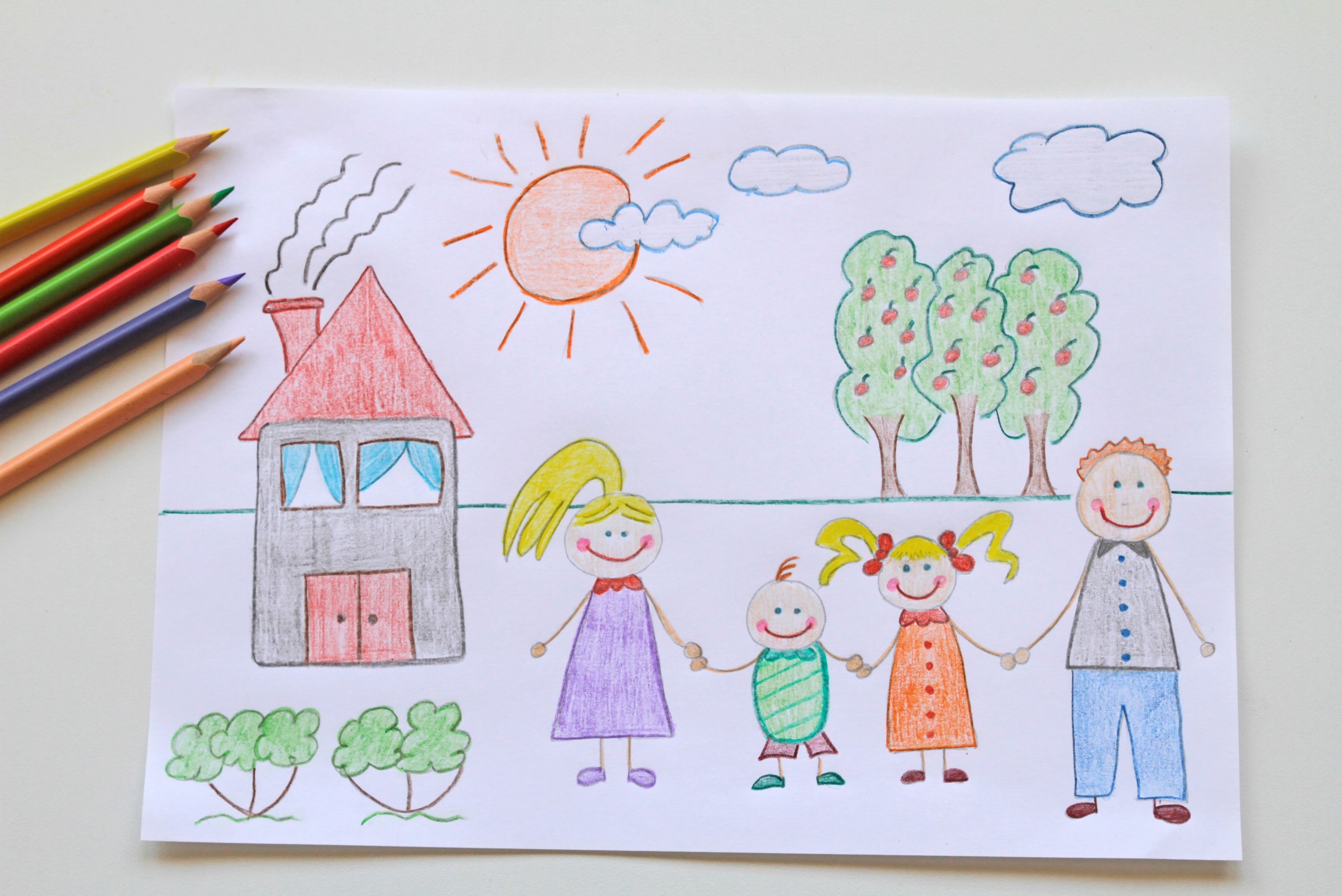 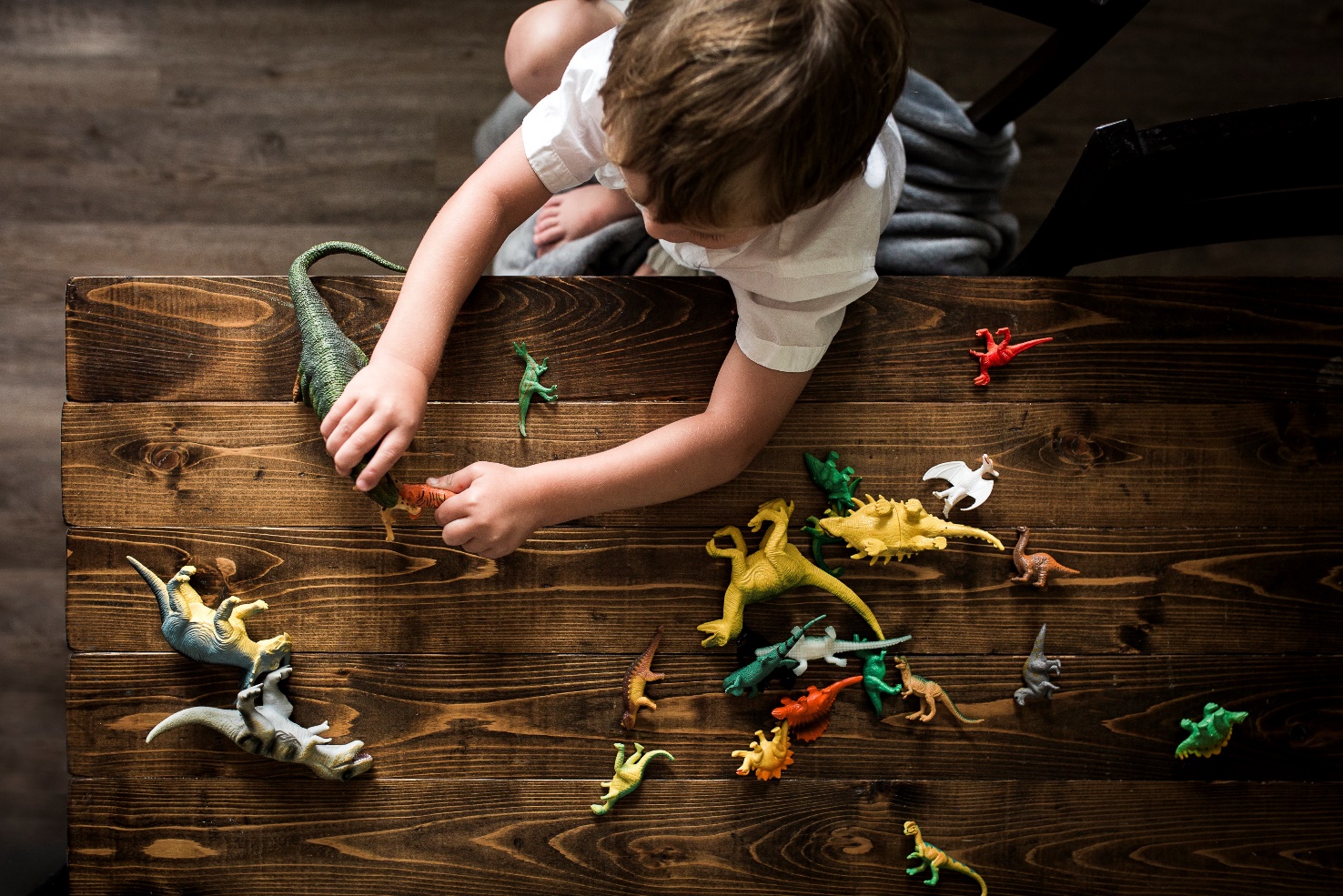 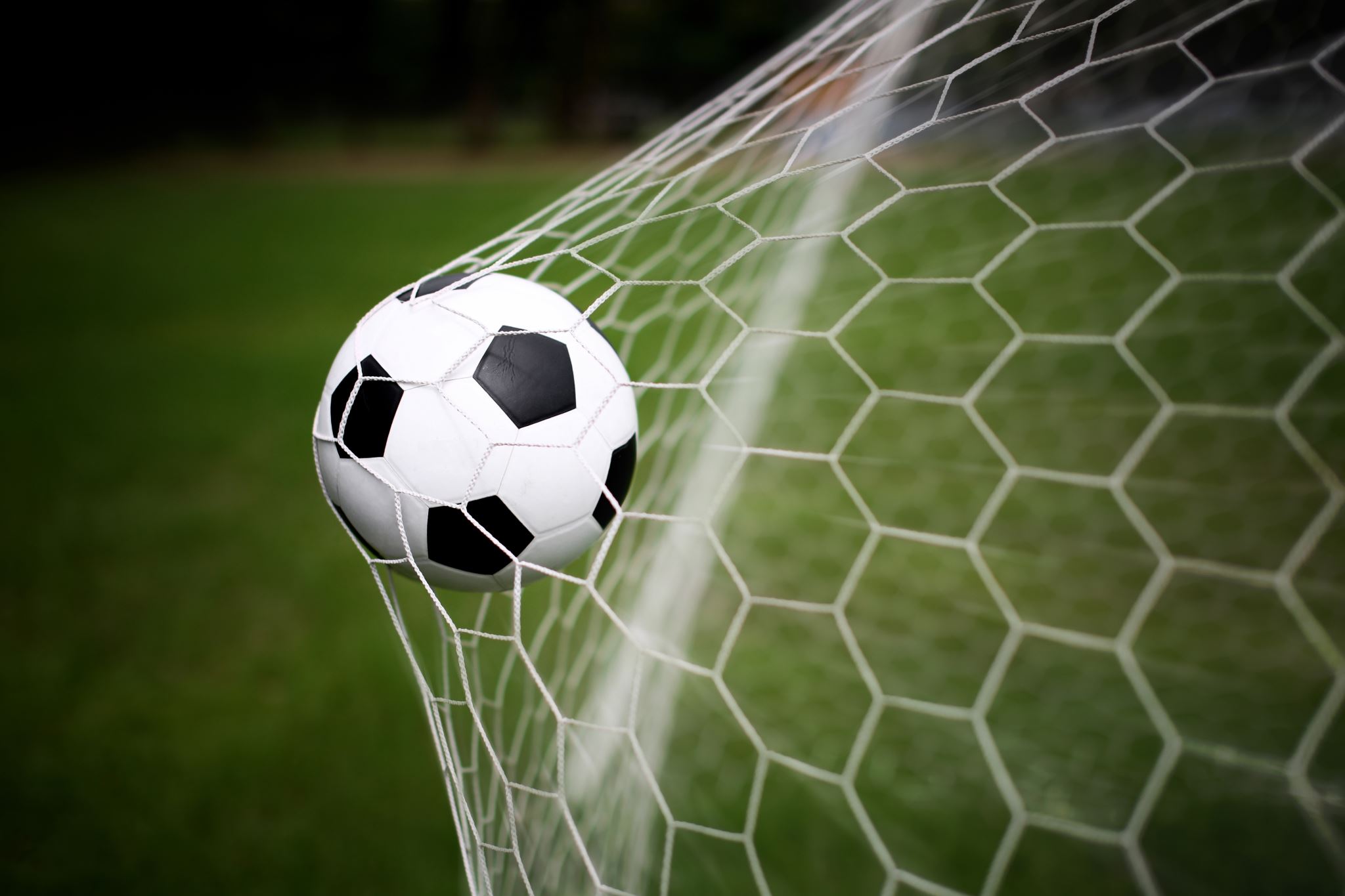 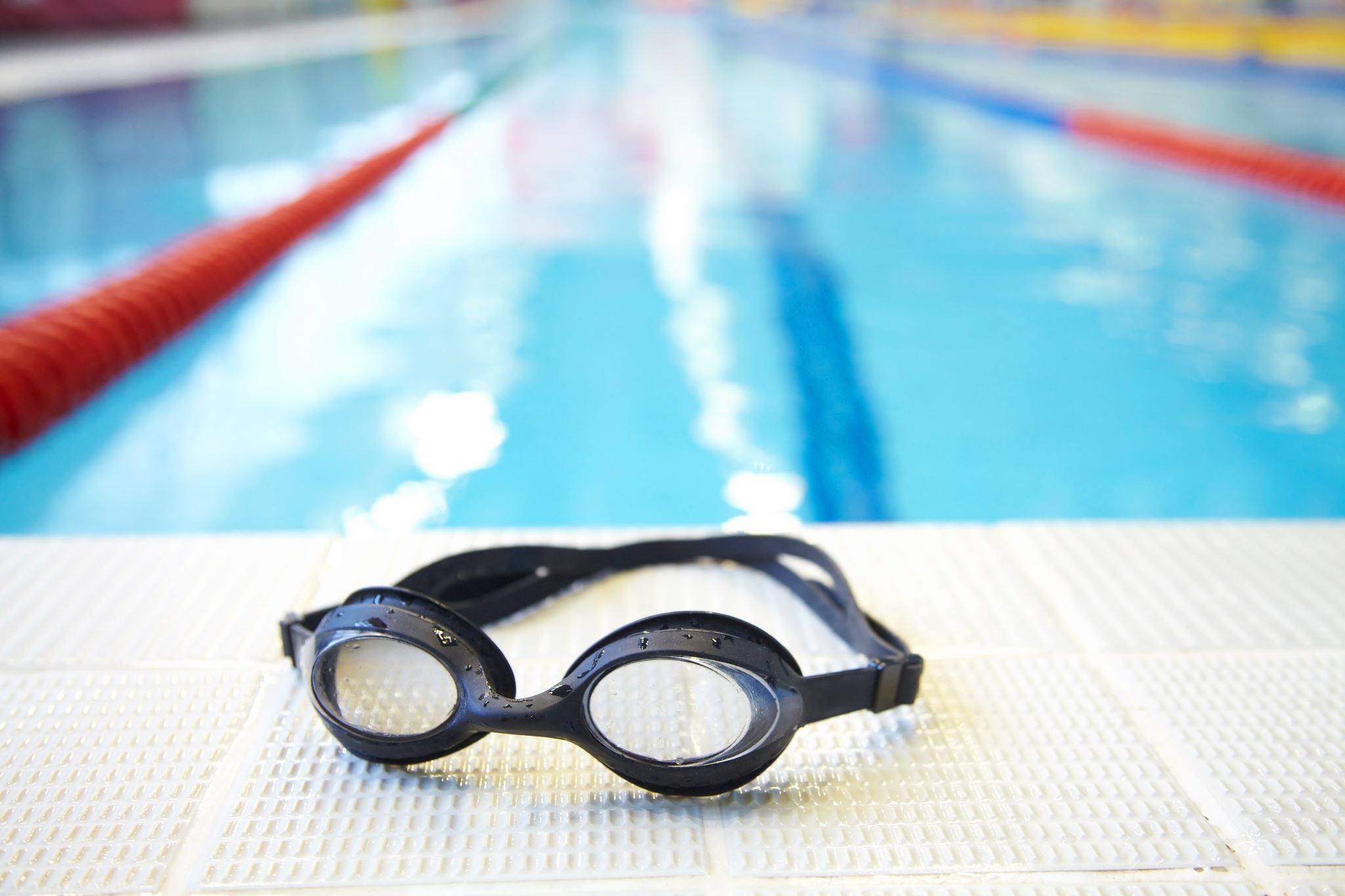 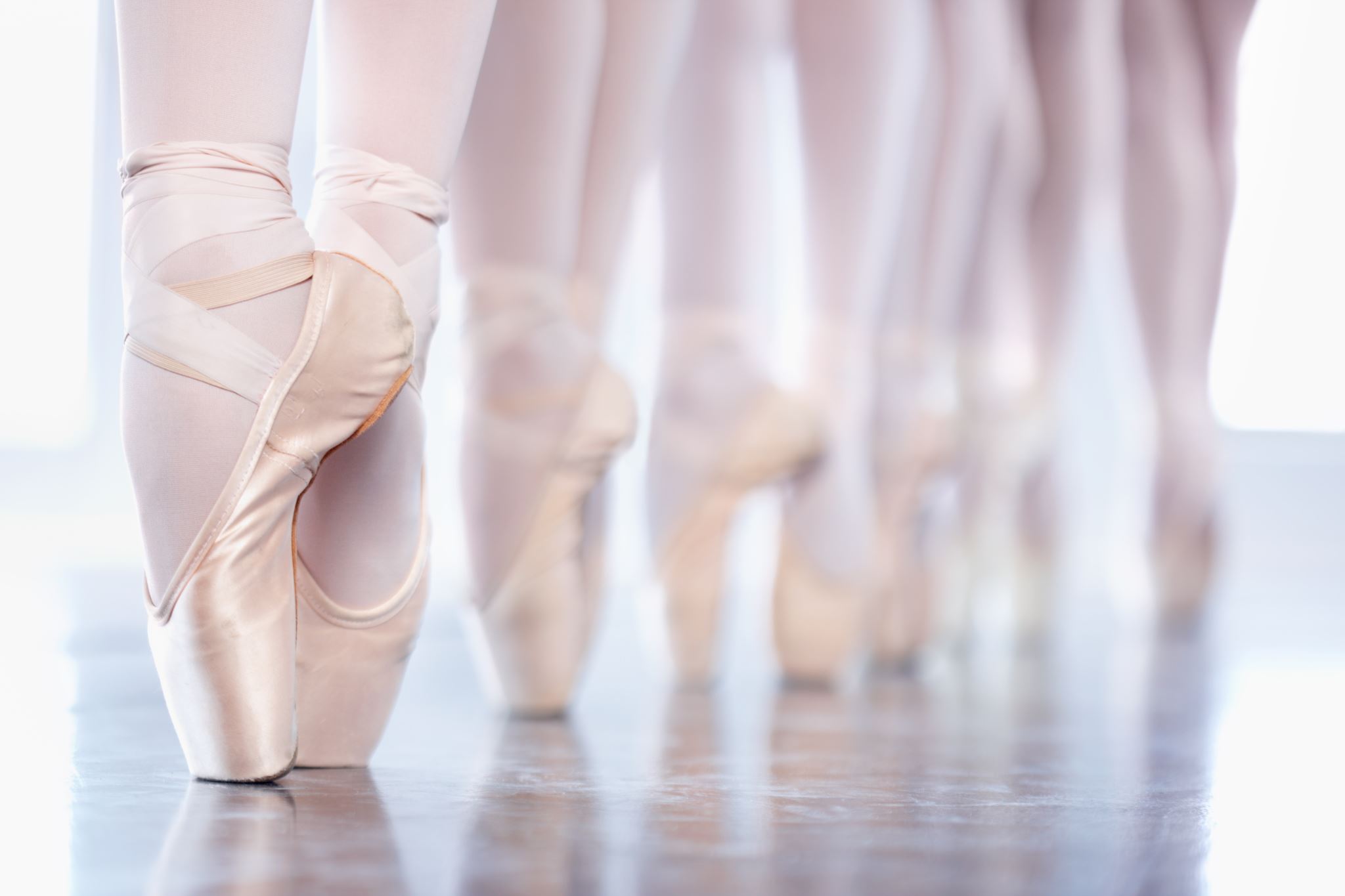 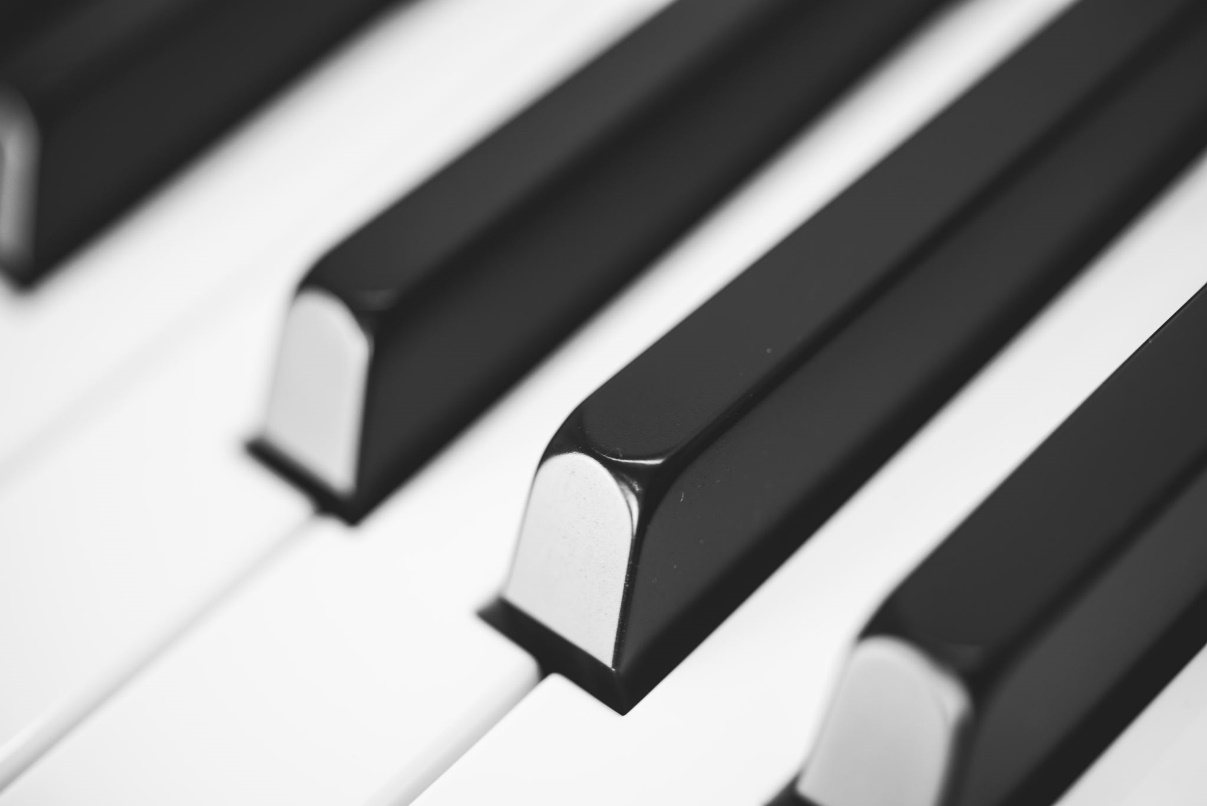 zajęcia sportowe, taneczne, muzyczne
Poradnia Psychologiczno-Pedagogiczna nr 1  w Katowicach